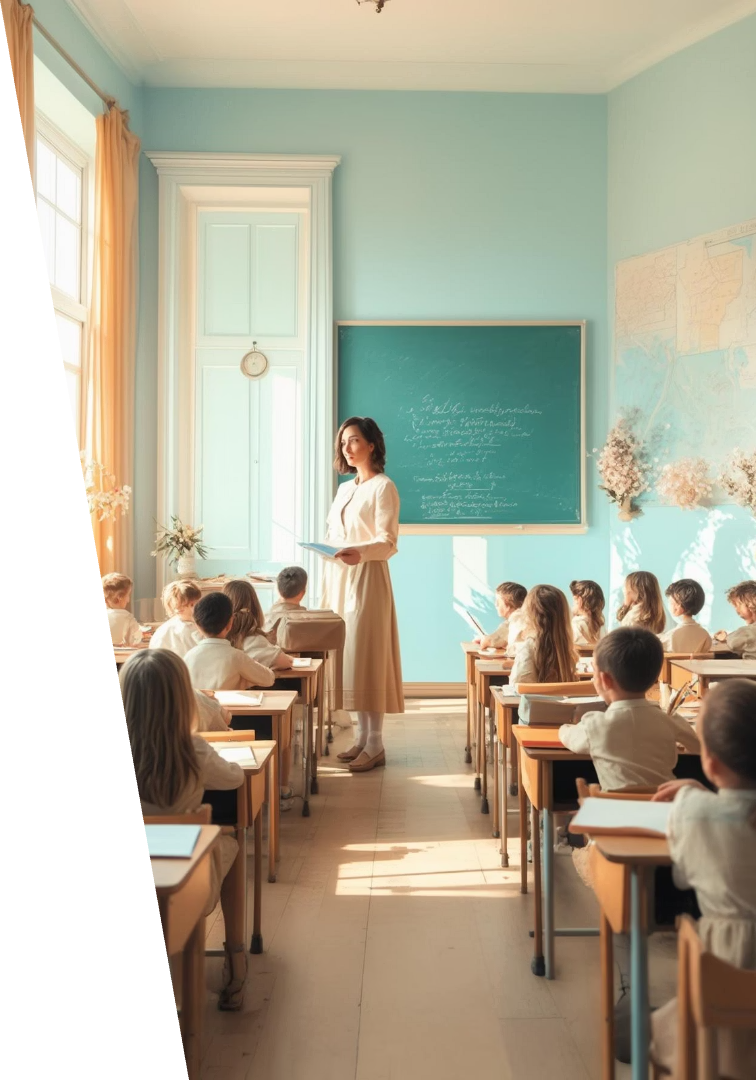 Вчитель як суб’єкт педагогічної діяльності
Ця презентація розкриває сутність вчителя як ключової фігури педагогічної діяльності. Розглянемо професійні вимоги, особистісні якості, стандарти НУШ, структуру компетентності та сертифікацію педагогів. Аналіз ґрунтується на сучасних наукових джерелах та нормативних документах України.
Визначимо, якими якостями повинен володіти сучасний педагог для ефективної взаємодії з учнями та суспільством, а також які механізми підтримки й удосконалення його професійної майстерності існують сьогодні.
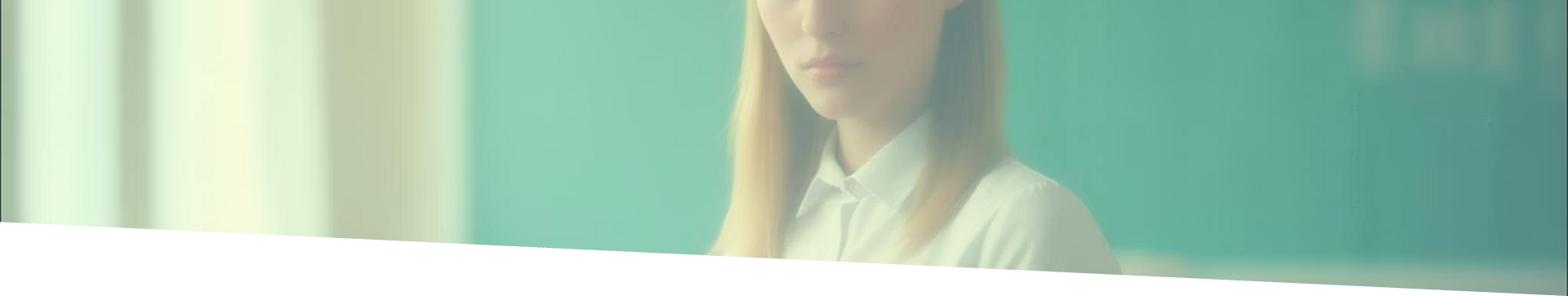 Професійно зумовлені вимоги до особистості педагога
Моральні якості
Психологічна та педагогічна готовність
Правові та етичні норми
Відповідальність, гуманізм, любов до дітей, емпатія, чесність і толерантність є ключовими рисами, що визначають педагогічну діяльність.
Вчитель повинен дотримуватись вимог закону, педагогічної етики і культури професійної поведінки, забезпечуючи комфортне та безпечне освітнє середовище.
Підготовка включає високий рівень професійної компетентності, стресостійкість, психофізіологічну врівноваженість для ефективної роботи з дітьми.
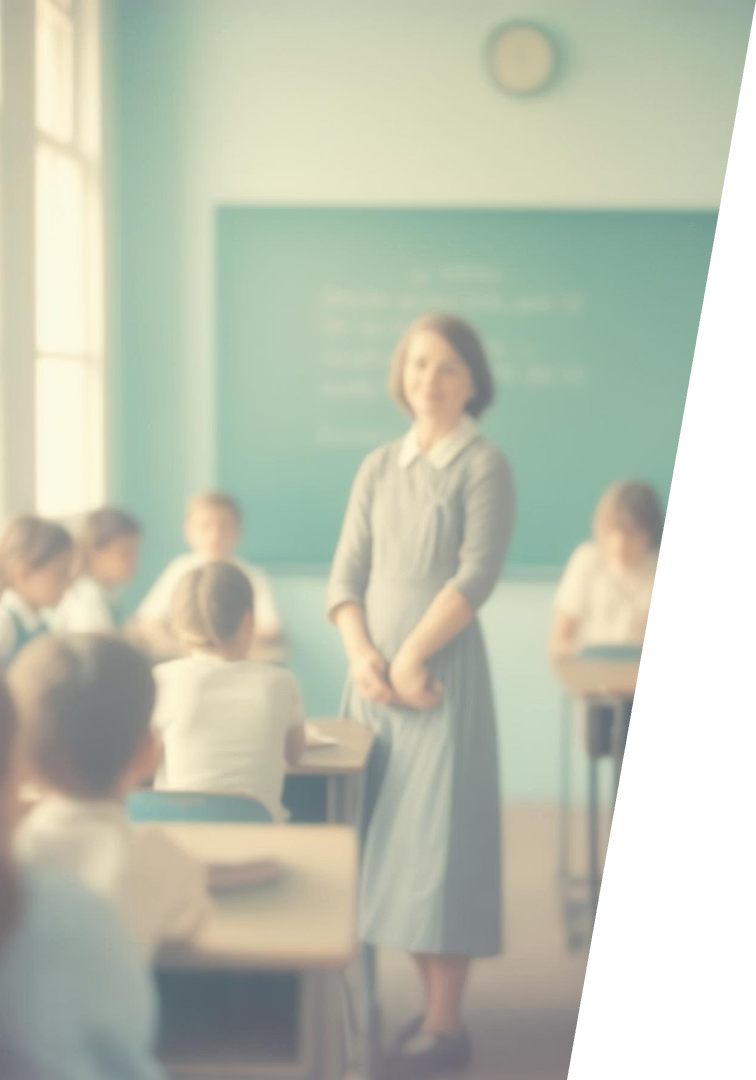 Роль особистісних якостей учителя в педагогічній діяльності
Світогляд і мотивація
Психолого-педагогічна спрямованість
Світогляд педагога визначає його ціннісні орієнтації, а мотиви, як-от любов до дітей і покликання, формують професійну поведінку та ставлення.
Ця спрямованість визначає інтерес до педагогічної діяльності, емоційне ставлення до учнів і прагнення постійного саморозвитку.
Пізнавальна активність
Любов до предмета та педагогічна культура сприяють глибокому залученню учнів у навчальний процес та формуванню інтелектуального потенціалу.
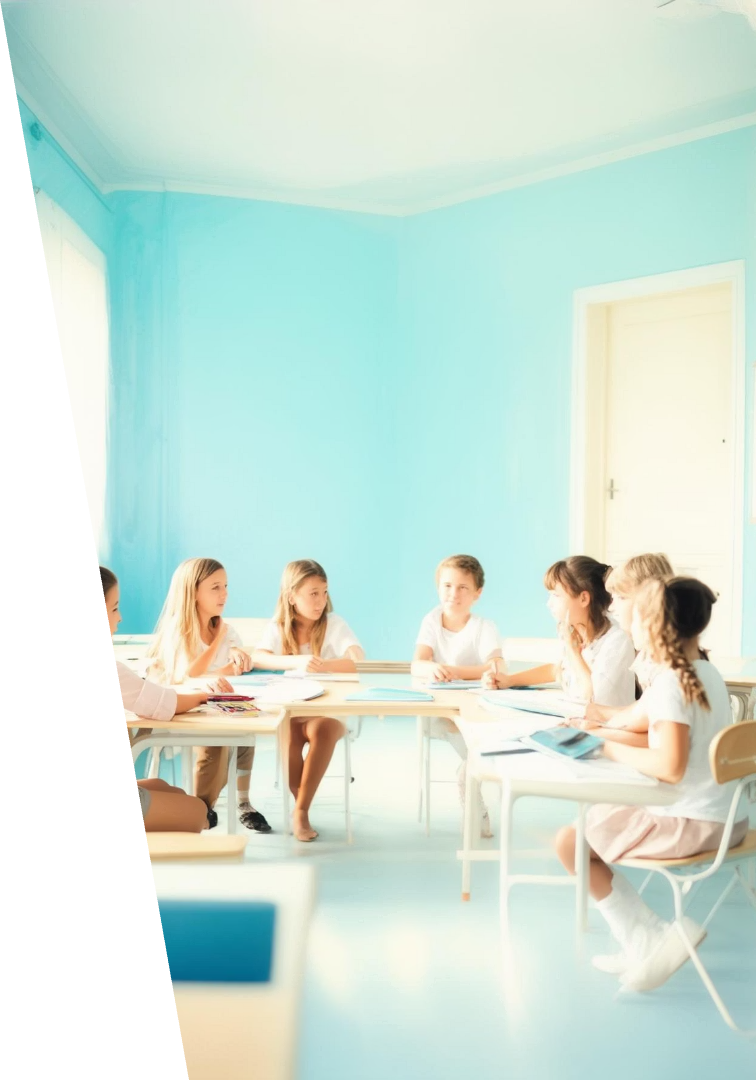 Професійний стандарт вчителя НУШ
Компетентності вчителя
Кваліфікаційні категорії
Мовно-комунікативна, предметно-методична, інформаційно-цифрова, психологічна, емоційно-етична, інклюзивна, здоров’язбережувальна та інші.
Спеціаліст, спеціаліст другої, першої та вищої категорії з чітким описом компетентностей.
Соціальна і професійна позиція
Вчитель як суб’єкт педагогічної діяльності з визначеною чіткою позицією і відповідальністю.
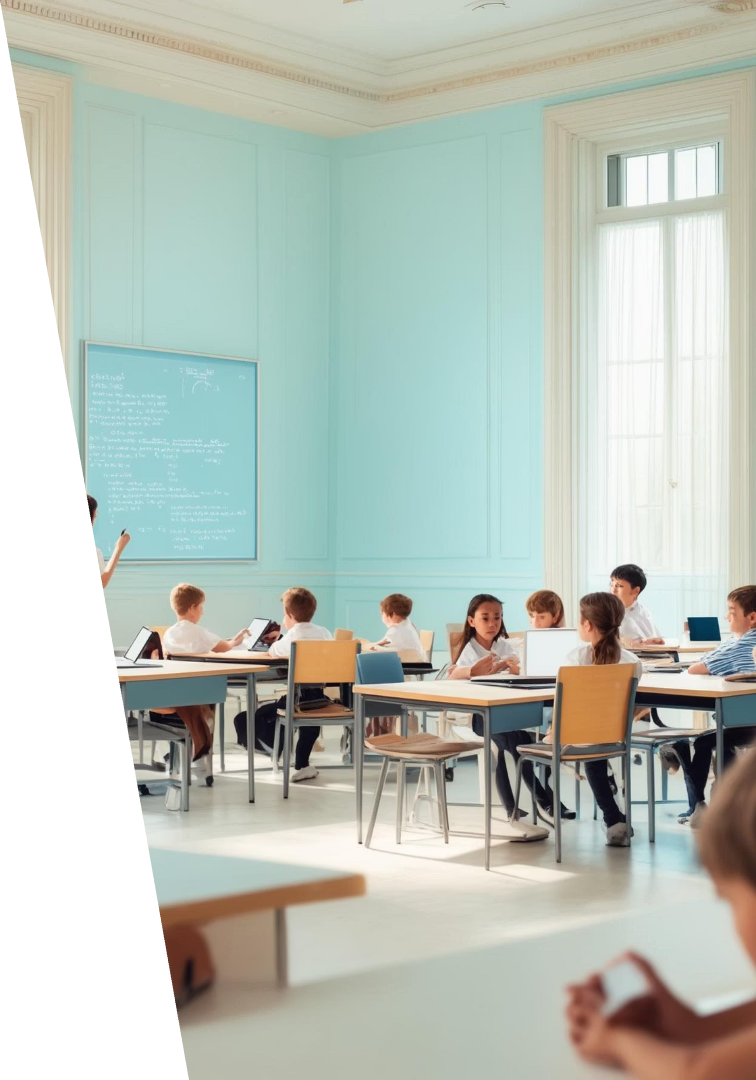 Професійний стандарт вчителя НУШ
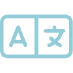 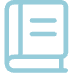 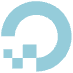 Мовно-комунікативна
Предметно-методична
Інформаційно-цифрова
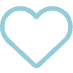 Емоційно-етична
Професійний стандарт НУШ включає широкий спектр компетентностей — від педагогічного партнерства до здоров’язбереження, інклюзивності та інновацій. Ці компетенції допомагають вчителям чітко орієнтуватись у вимогах та планувати власний професійний розвиток.
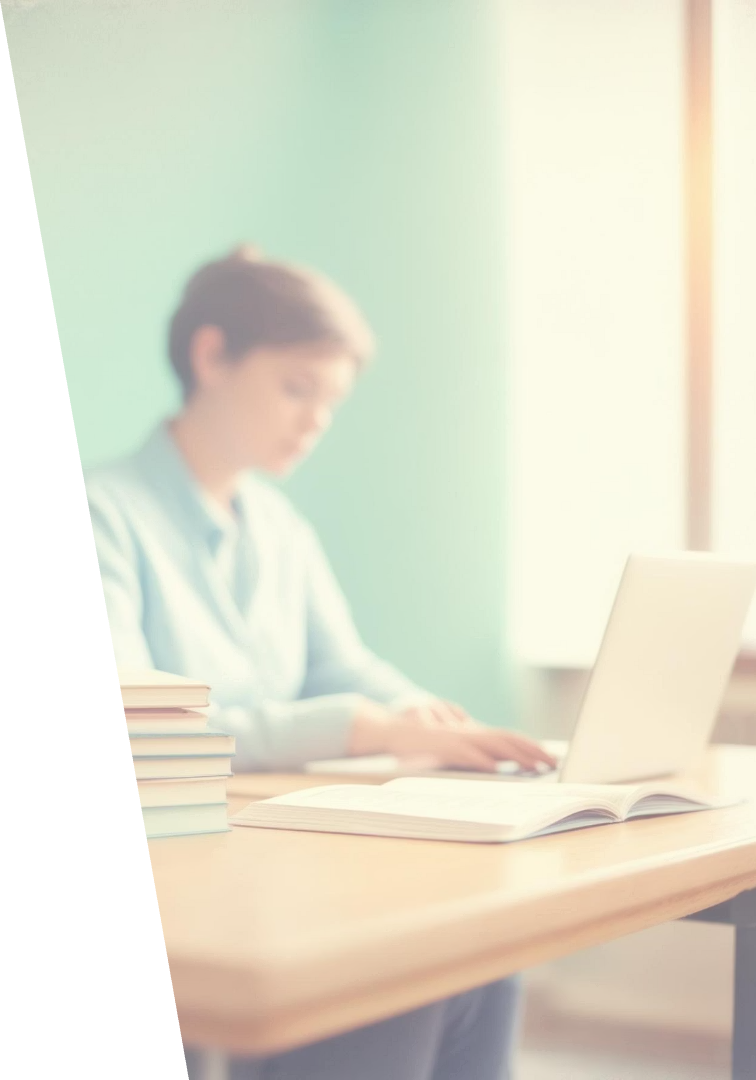 Структура професійної компетентності учителя
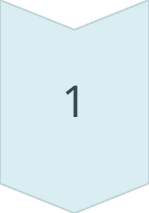 Теоретичний рівень
Знання педагогіки, психології, методики викладання та предметної області.
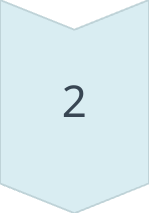 Практичний рівень
Вміння застосовувати знання у навчально-виховному процесі, планувати та організовувати роботу.
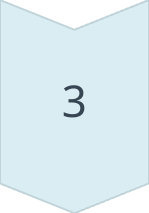 Особистісний рівень
Мотивація, педагогічні здібності, характер, творчий потенціал і професійна позиція.
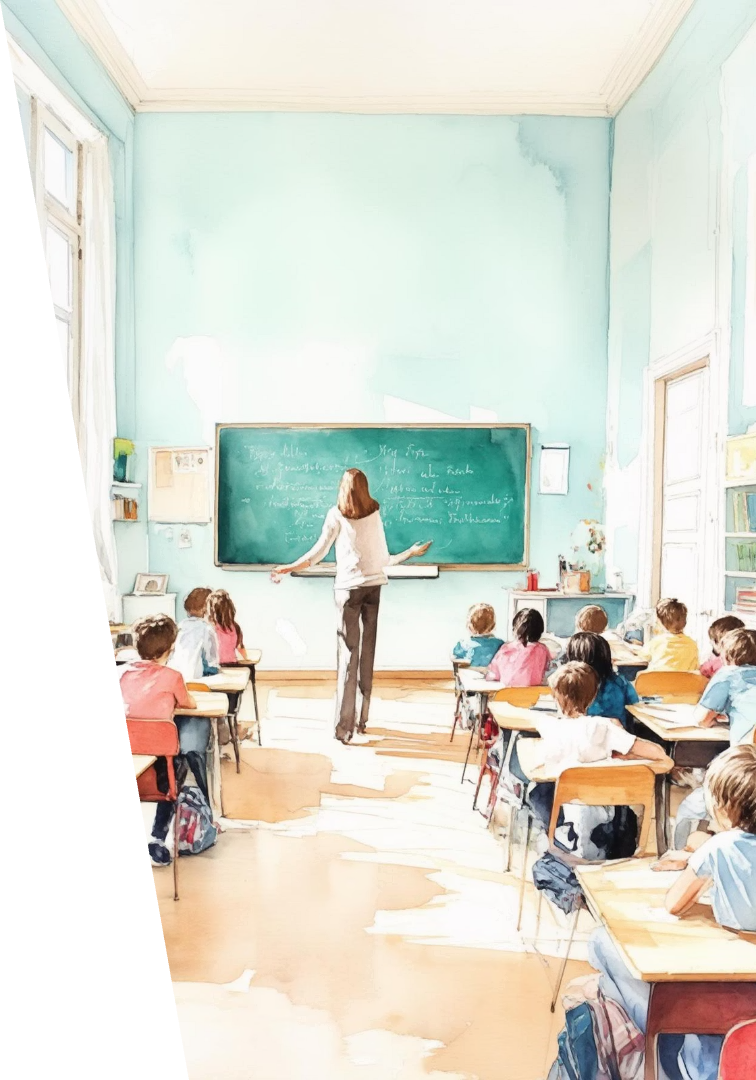 Основні педагогічні вміння як складова компетентності
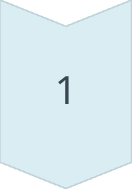 Аналіз особистості та середовища
Вивчення готовності учнів та колективу для ефективного навчання й виховання.
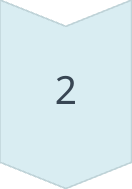 Планування педагогічної діяльності
Створення логічно завершеної системи навчально-виховних заходів.
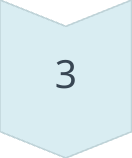 Мобілізація ресурсів
Створення сприятливих умов і стимулювання активності учнів.
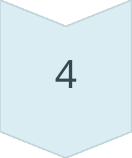 Оцінка і аналіз результатів
Самоаналіз власної роботи та оцінка досягнень учнів.
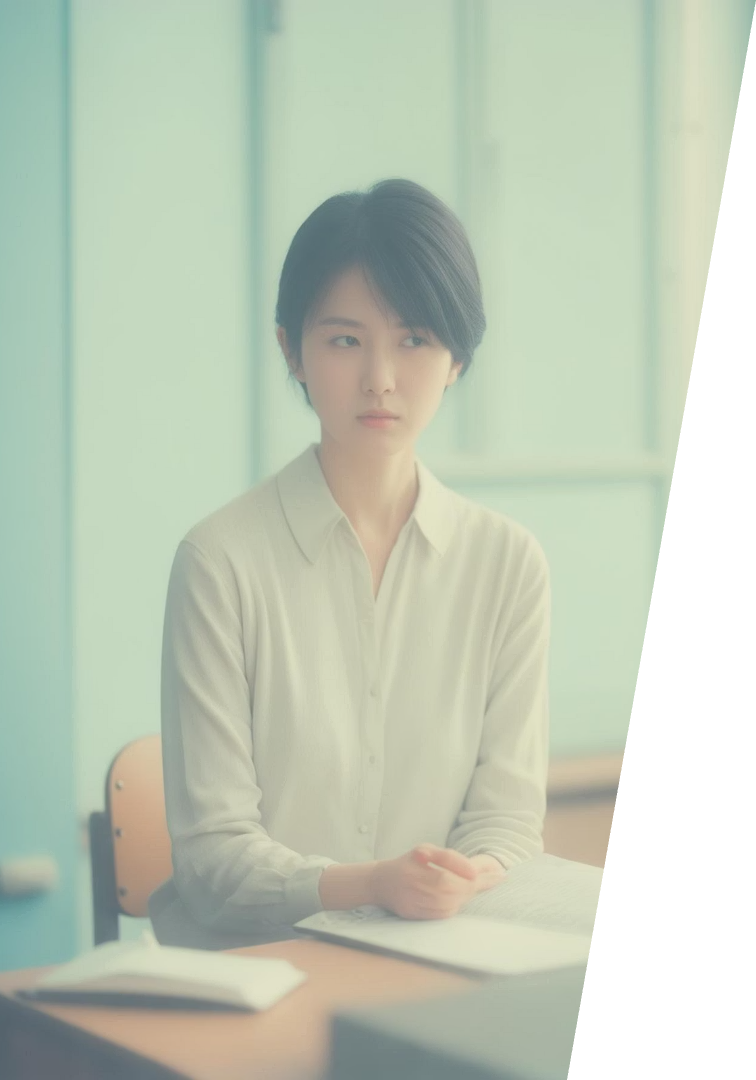 Системність і структура професійної компетентності педагога
1
Комунікативна компетентність
Здатність до ефективного спілкування, емоційна стійкість, уміння слухати та підтримувати зворотний зв’язок.
2
Інформаційна компетентність
Знання учнів, колег та інноваційні підходи, що базуються на актуальних даних.
3
Регулятивна компетентність
Уміння планувати та регулювати власну педагогічну діяльність із врахуванням моральних цінностей.
4
Інтелектуально-педагогічна компетентність
Аналітичне, критичне та творче мислення, здатність адаптувати методи навчання.
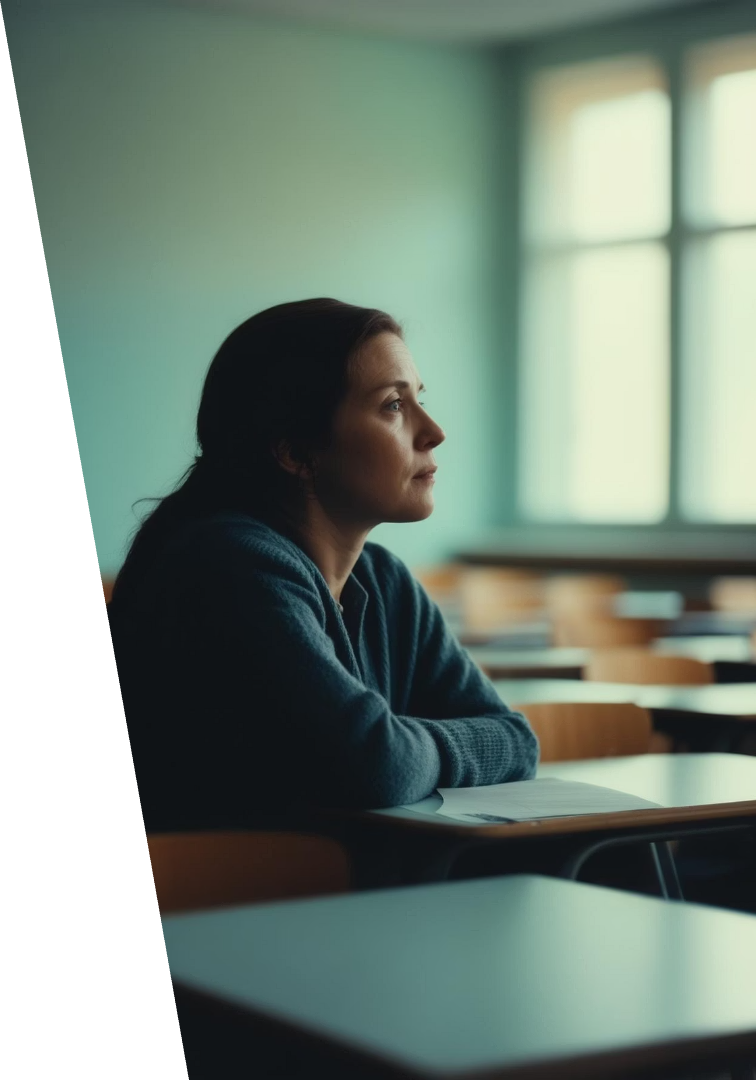 Ключові якості та недопустимі риси педагога
Громадянські якості
Професійно значущі якості
Світогляд, відповідальність, патріотизм, гуманізм, працелюбність
Любов до дітей, чесність, терпіння, комунікативність, здоров’я
Недопустимі якості
Грубість, безвідповідальність, некомпетентність, байдужість
Права та обов’язки педагогічних працівників
Права
Обов’язки
Обирати методи навчання
Забезпечувати якість викладання
Підвищувати кваліфікацію
Виховувати повагу до культури і моралі
Участь у методичних об’єднаннях
Дотримуватись педагогічної етики
Соціальне та матеріальне забезпечення
Підвищувати професійний рівень
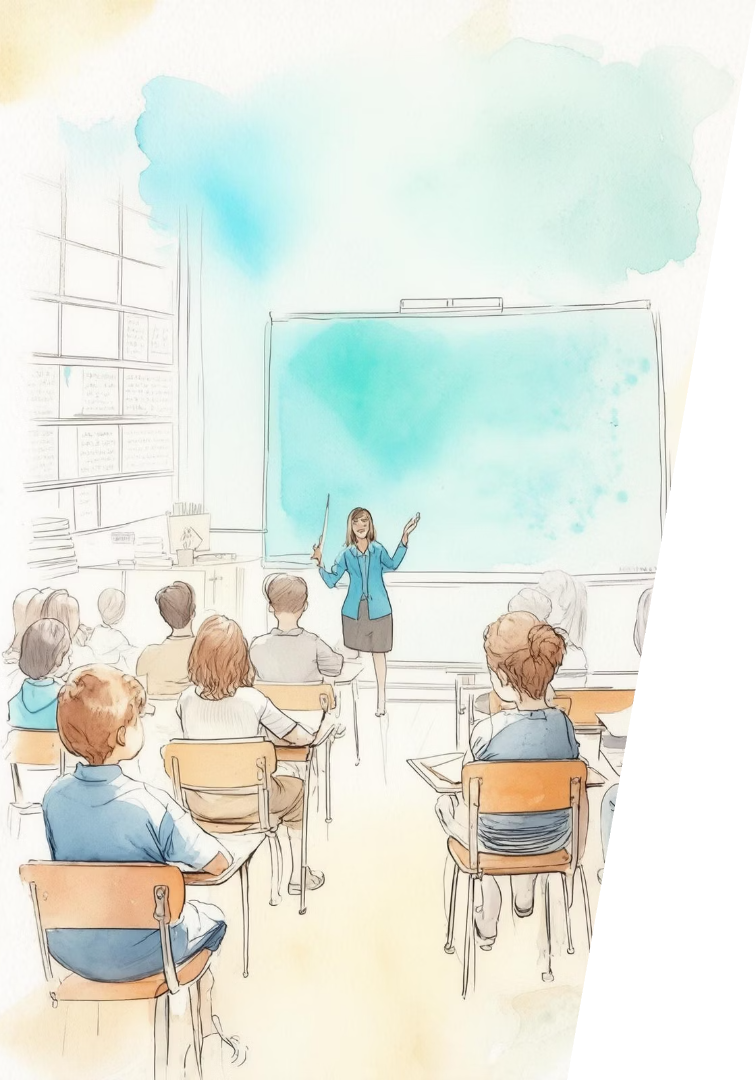 Сертифікація педагогічних працівників: цілі та умови
Мета сертифікації
Умови участі
Об’єктивна оцінка професійних компетентностей та підтримка підвищення якості педагогічної діяльності.
Педагоги з не менш ніж двохрічним досвідом роботи у ЗЗСО, які здійснюють викладацьку діяльність.
Основні етапи
Тестування та моніторинг практичних умінь у застосуванні інноваційних методів навчання.
Преференції для сертифікованих педагогів
Матеріальні стимули
Професійний розвиток
Підтримка інновацій
Щомісячна доплата в розмірі 20 % до посадового окладу протягом трьох років.
Право впроваджувати нові освітні технології та брати участь у заходах із підвищення якості освіти.
Залучення до процесів обміну методик і педагогічних новацій у системі освіти.
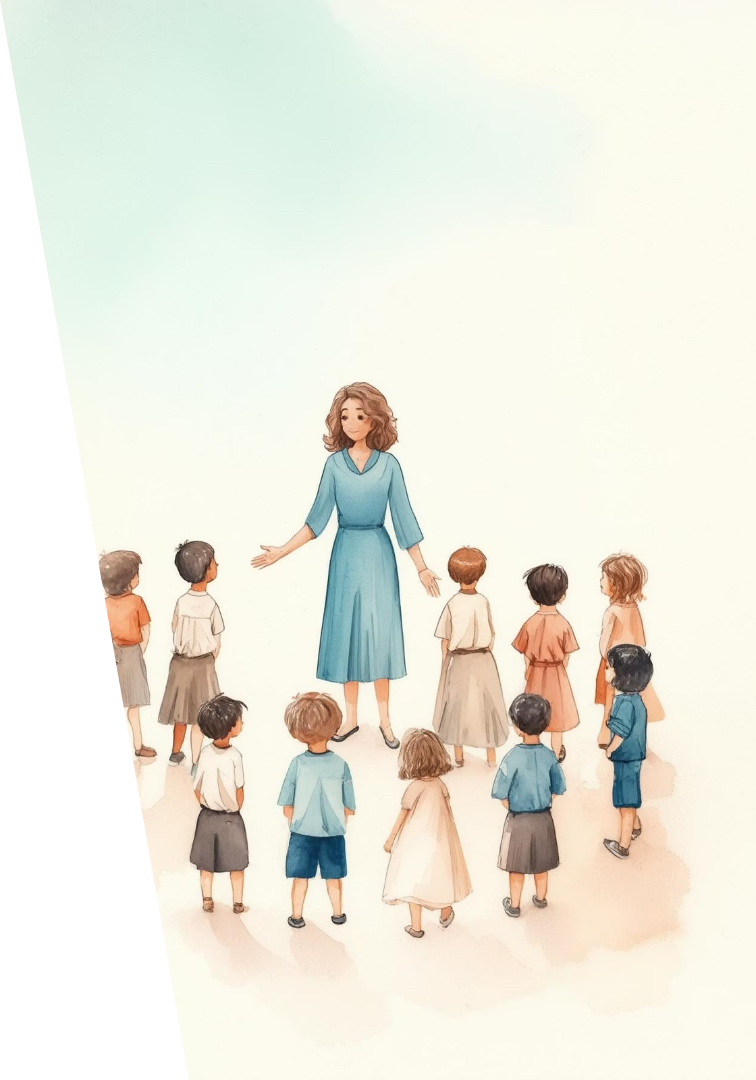 Ключові висновки та наступні кроки
Розвиток особистості педагога
Постійне формування моральних і професійно значущих якостей є основою успішної педагогічної діяльності.
Впровадження стандартів НУШ
Забезпечення відповідності професійного рівня сучасним вимогам та компетентностям.
Участь у сертифікації
Активне залучення педагогів до системи оцінювання і професійного вдосконалення з метою поліпшення якості освіти.
Ці кроки сприятимуть зростанню ефективності педагогічної діяльності та розвитку кожного учня у дусі сучасної української освітньої реформи.